Sucesiones
Capitulo 2
Introducción
Una sucesión es una lista ordenada de números. 
  1, 2, 3, 5, 8
   1, 3,  9, 27, 81, …….
Encontramos sucesiones en matemáticas, pero también en computación y hasta en botánica y en música. introducimos terminología para representar sucesiones y sumas de términos en las sucesiones.
Sucesiones
Definición: Una sucesión es una función de un subconjunto de los enteros (casi siempre  {0, 1, 2, 3, 4, …..} o  {1, 2, 3, 4, ….} ) en un conjunto  S.
Llamamos an   a la imagen del entero n.  Podemos pensar  an  como  f(n), siendo f  una función de {0,1,2,…..} en S.  Decimos que  an  es el término general de la sucesión.
Sucesiones
Ejemplo: Consideramos la sucesión            donde
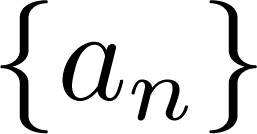 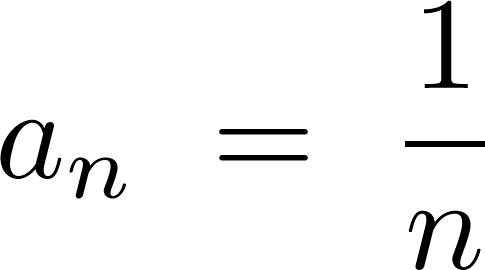 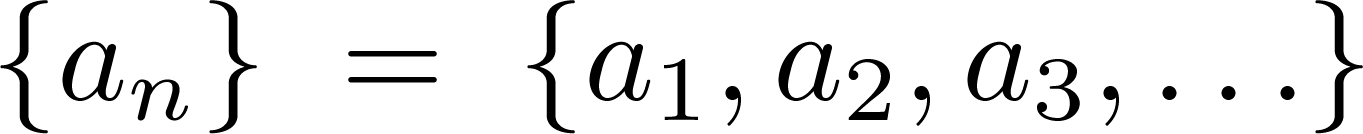 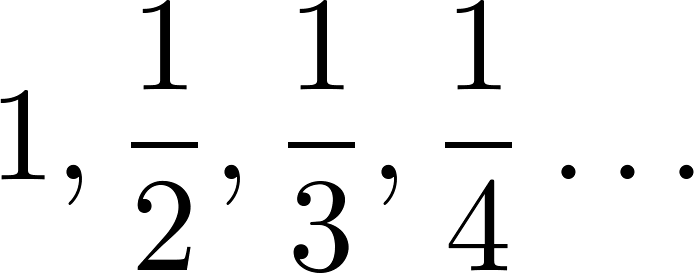 Progresiones geométricas
Definición :  una progresión geométrica es una sucesión de la forma 
    donde el término inicial a y la razón r son números reales.
   Ejemplos:
Sea a = 1 y r = −1. Entonces:


Sea  a = 2 y r = 5. Entonces:


Sea a = 6 y r = 1/3. :
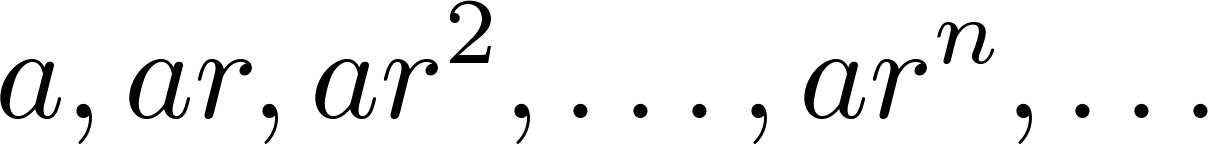 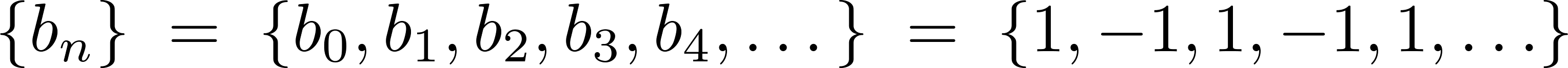 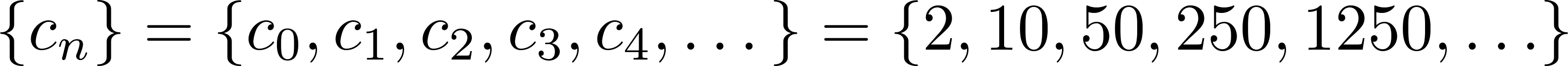 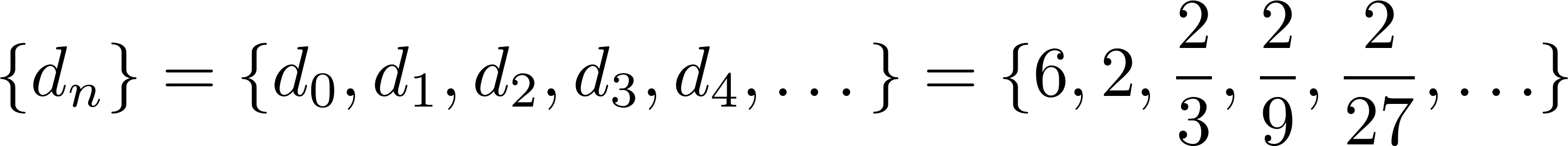 Progresiones aritméticas
Definición: Una sucesión aritmética es una sucesión de la forma 
   donde el término inicial a y la diferencia d son números reales.
    Ejemplos:
Sea a = −1 y d = 4: 


Sea  a = 7 y d = −3: 


Sea a = 1 y d = 2:
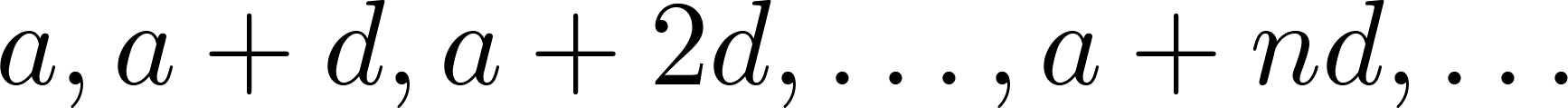 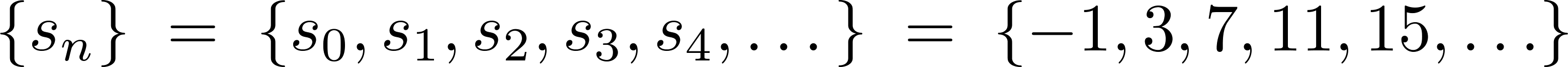 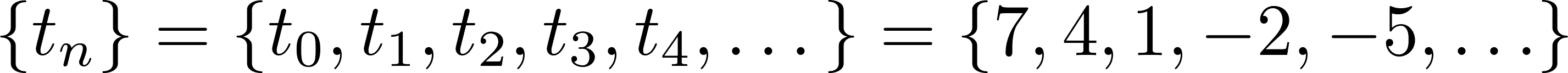 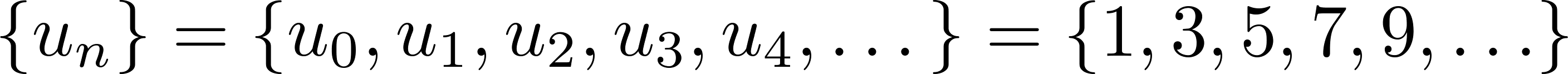 Strings-Cadenas
Definición: Una cadena es una secuencia finita de caracteres de un conjunto finito (un alfabeto). Las secuencias de caracteres o bits son importantes en computación 
La cadena vacía se representa por  λ.
La cadena   abcde  tiene longitud 5.
Recurrencias
Definición: Una relación de recurrencia para la sucesión  {an} es una ecuación que expresa an en términos de uno o varios términos precedentes de la sucesión a0, a1, …, an-1, para todo entero n con n ≥ n0, donde n0 es un entero no negativo.
Una sucesión se llama solución de una relación de recurrencia si sus términos satisfacen la relación de recurrencia. Las condiciones iniciales para una sucesión especifican los términos que preceden al primer término de la recurrencia.
Relaciones de recurrencia
Ejemplo 1: Sea {an} una sucesión que satisface la relación de recurrencia an = an-1 + 3  para  n = 1,2,3,4,…. y supongamos que  a0 = 2.  Calcula  a1 ,  a2  y a3? 
     [aquí a0 = 2 es la condición inicial]

Solución: De la relación de recurrencia deducimos
      a1   =  a0  + 3 = 2 + 3 = 5
      a2   = 5 + 3 = 8
      a3   = 8 + 3 = 11
Relaciones de recurrencia
Ejemplo 2: Sea {an} una sucesión que satisfice la relación de recurrencia an = an-1 – an-2  para n = 2,3,4,….  Y supongamos que a0 = 3 y a1 = 5. Calcula a2 y a3.
    [Las condiciones iniciales son a0 = 3 y a1 = 5. ]
        
         Solución: deducimos de la relación de recurrencia:
              a2  = a1 - a0  = 5 – 3 = 2
               a3  = a2 – a1  = 2 – 5 = –3
Sucesión de Fibonacci
Definición: Definimos la sucesión de  Fibonacci, f0 ,f1 ,f2,…, por:
Condiciones iniciales : f0 = 0, f1   = 1
Relación de recurrencia : fn  = fn-1  + fn-2

  Ejemplo: Calcula    f2 ,f3 ,f4 , f5  y f6  .
     
     Solución:
         f2  = f1 + f0   = 1 + 0 = 1,
          f3  = f2  + f1   = 1 + 1 = 2,
          f4  = f3 + f2  = 2 + 1 = 3,
          f5  = f4 + f3   = 3 + 2 = 5,
          f6 = f5 + f4   = 5 + 3 = 8.
Resolver relaciones de recurrencia
Resolver la relación de recurrencia es encontrar un término una fórmula para el término enésimo de la sucesión definida por la recurrencia.
Dicha fórmula se llama fórmula cerrada.
Ilustremos el método de iteración.
Solución Iterativa
Método 1: Trabajo hacia atrás, sustitución hacia adelante
   Sea {an} Una sucesión que satisface la relación de recurrencia  an = an-1 + 3  for n = 2,3,4,….  y supongamos que a1 = 2.
      a2   = 2 + 3
      a3   = (2 + 3) + 3 = 2 + 3 ∙ 2 
      a4   =  (2 + 2 ∙ 3) + 3 = 2 + 3 ∙ 3
                    .
                    .
                    .
            an = an-1 + 3  = (2 + 3 ∙ (n – 2)) + 3 = 2 + 3(n – 1)
Solución iterativa
Método  2: trabajar hacia abajo, sustituir hacia atrás
    Sea {an} La sucesión definida por la relación de recurrencia                     an = an-1 + 3  para n = 2,3,4,….   supongamos que a1 = 2.

           an  = an-1 + 3
                  = (an-2 + 3) + 3 = an-2 + 3 ∙ 2 
           = (an-3 + 3 )+ 3 ∙ 2  = an-3 + 3 ∙ 3
                    .
                    .
                    .
       
                  = a2  + 3(n – 2)   = (a1  + 3) + 3(n – 2)  = 2 + 3(n – 1)
SUCESIONES: ESTUDIAR LAS DIFERENCIAS
Nos preguntamos lo siguiente:
¿Cuántos cuadrados (de todos los tamaños) hay en un tablero de ajedrez? Un tablero de ajedrez consta de 64 cuadrados, pero también queremos considerar cuadrados de longitud lateral más larga.
ESTUDIAR LAS DIFERENCIAS
A pesar de que sólo estamos considerando un tablero de 8x8, ya hay muchos cuadrados que contar. Así que en su lugar, vamos a construir una sucesión: el primer término será el número de cuadrados en un tablero 1x1, el segundo término será el número de cuadrados en un tablero 2x2, y así sucesivamente. Llegamos a la sucesión
1,5,14,30,55,….
ESTUDIAR LAS DIFERENCIAS
1,5,14,30,55,….
Esta sucesión no es aritmética ni geométrica, pero tal vez la sucesión de las diferencias lo es:
1-5, 14-5, 30-14, 55-30,…, es decir:
4,9,16,25,…. 
Una manera de contar el número de cuadrados en un tablero de ajedrez 4x4 es darse cuenta de que hay 16 cuadrados con una longitud de lado 1, 9 cuadrados con una longitud de lado 2, 4 con una longitud de lado 3 y 1 con una longitud de lado 4. Así que esta sucesión es sólo la suma de cuadrados. Esta sucesión de diferencias no es aritmética, ya que su sucesión de diferencias (las diferencias de las diferencias de la sucesión original) no es constante. De hecho, esta sucesión de segundas diferencias es:    5,7,9,…
EJEMPLOS:
EJEMPLO
EJEMPLO
Números Triangulares
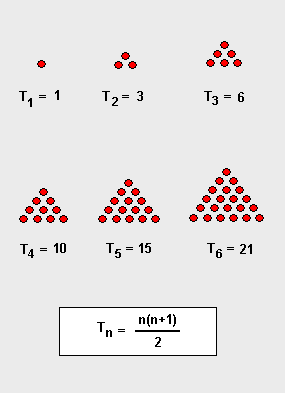 FÓRMULA POLINOMIAL
FÓRMULA POLINOMIAL
TEOREMA
Ejercicio:
RESOLUCIÓN DE RECURRENCIAS
Ejercicio
Sumas telescópicas
Sumas telescópicas